Mind, Thinking & Creativity
Technological Innovation, Commercial Creativity & Social Change
Vani Senthil
Research Analyst, The Mother’s Service Society, India
Future of the Railways
“Rail travel at high speed is not possible because passengers, unable to breathe, would die of asphyxia.”

- Dr. Dionysus Lardner (1793-1859), Professor of Natural Philosophy and Astronomy at University College, London
“Heavier-than-air flying machines are impossible” - Lord Kelvin, mathematician and physicist, President of the British Royal Society
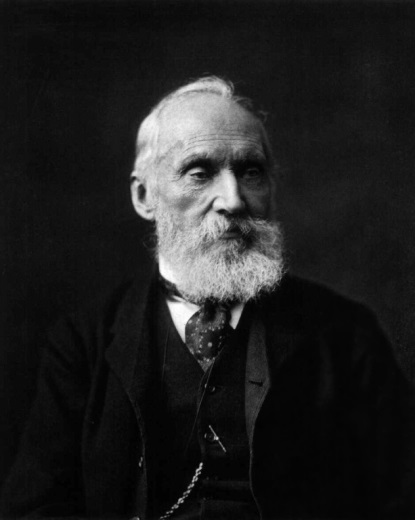 “There is not the slightest indication that nuclear energy will ever be obtainable. It would mean that the atom would have to be shattered at will.” - Albert Einstein
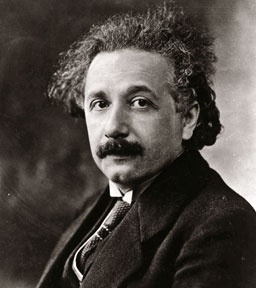 Future of Computer
“I think there is a world market for maybe five computers.” - Thomas Watson, President of IBM
“There is no reason anyone would want a computer in their home.” - Ken Olsen, founder of Digital Equipment Corporation (DEC), 1977
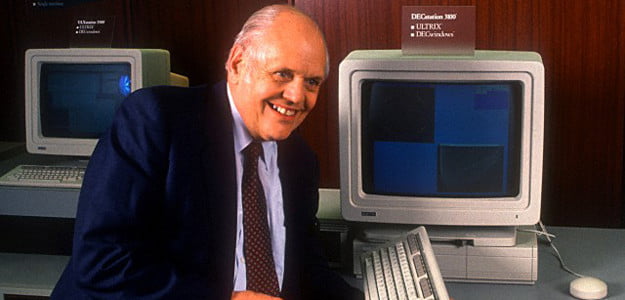 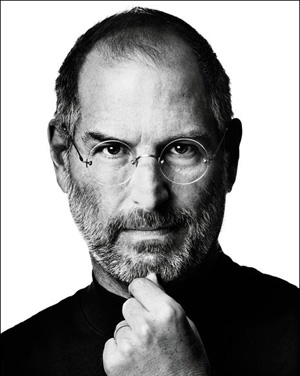 Steve Jobs returned to Apple in 1997
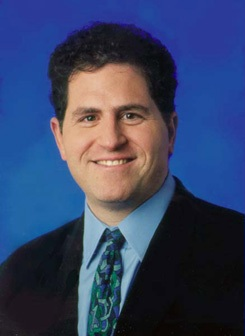 “I'd shut it down and give the money back to the shareholders.”
- Michael Dell
Achievements of Michael Dell
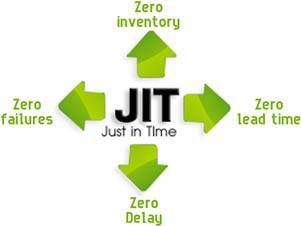 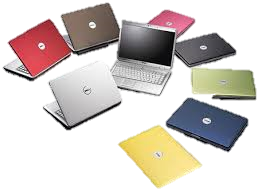 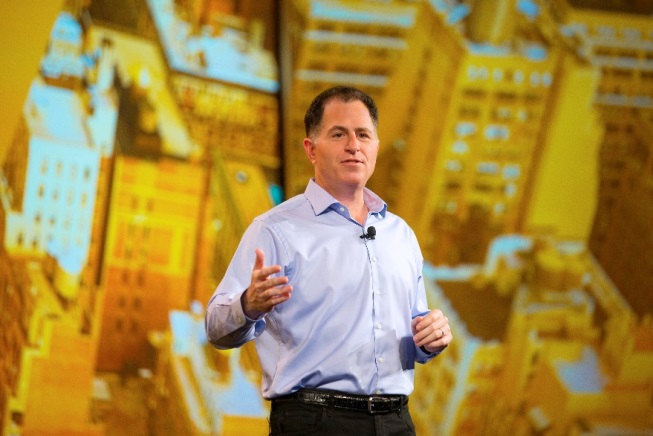 Dell made his first million by age 19.
In 1996, Dell earned $1 million per day
In 1997, Dell earned $3 million per day. 
Youngest CEO ever to earn a ranking in Fortune 500
Largest PC manufacturer.
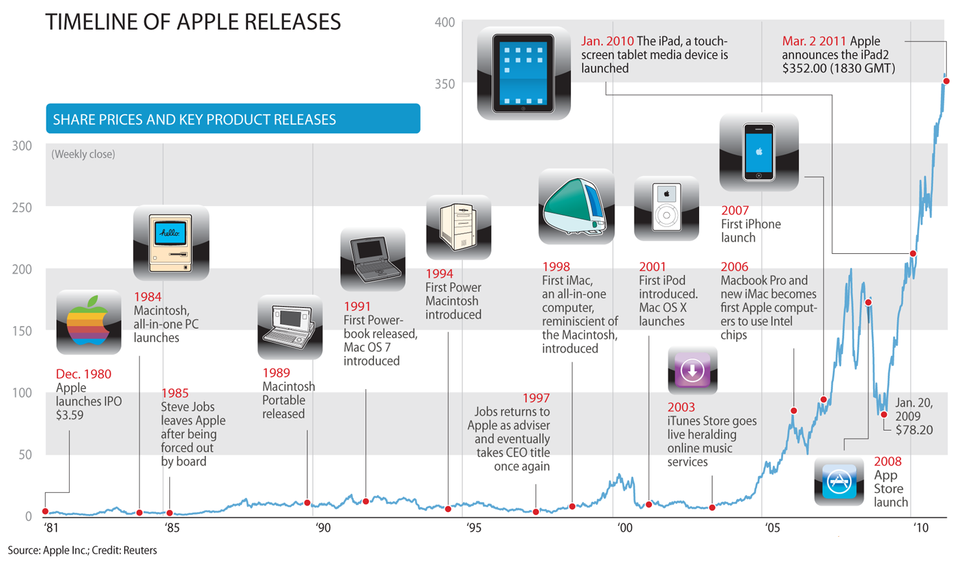 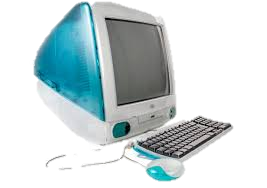 1998 : Sold 800,000 iMac in five months for $1 billion
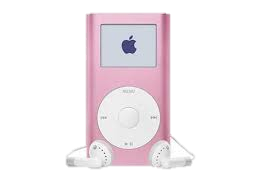 2001: Launched iPod
2005: Sales 20 million, 45% of revenue
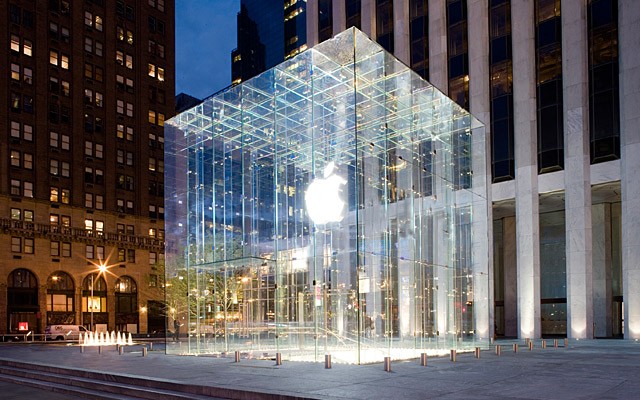 2001: Launched APPLE STORES
2011: 326 stores, total sales $10 billion
2007: Launched iPhone

2012 : Annual sales 37 million, 73% of total global profit from cell phone sales

2010 : Launched iPad

2012 : sales 57 million
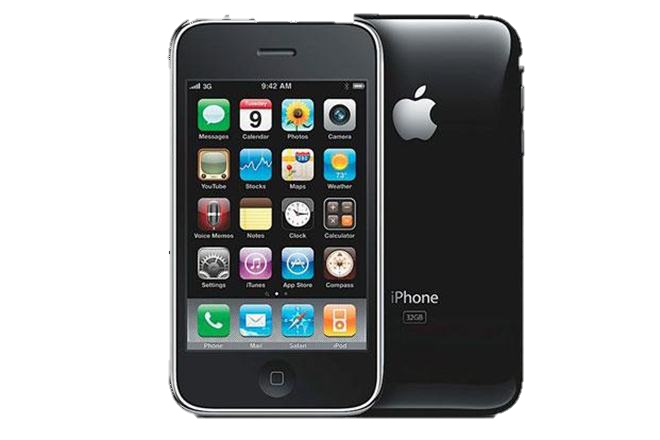 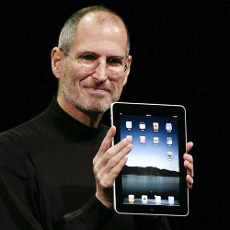 World’s most valuable company with market cap of $800 billion
Integration and Unification of knowledge are acts of Creativity
“There is a fundamental error in separating the parts from the whole, the mistake of atomizing what should not be atomized. Unity and complementarity constitute reality.”

- Werner Heisenberg